РОДИТЕЛЬСКИЙ УНИВЕРСИТЕТИНФОРМАЦИОННЫЙ ПРАКТИКУМ«Профилактика Интернет-зависимого поведния подростков»для родителей учащихся VIIкласса
Е.М. Лобанова, педагог-психолог                                                       высшей квалификационной категории,                                                           ГУО «Средняя школа №2 г.Ляховичи»
Вопросы для обсуждения: 
Что такое Интернет-зависимость?
 
Каковы причины возникновения Интернет-зависимости?

Как предупредить формирование Интернет-зависимости у подростков?
Компьютерная зависимость у подростков — это патологическое пристрастие к компьютеру с максимальным времяпровождением за ним. Впервые об этой зависимости некоторые специалисты заговорили в 80-90-х годах прошлого столетия
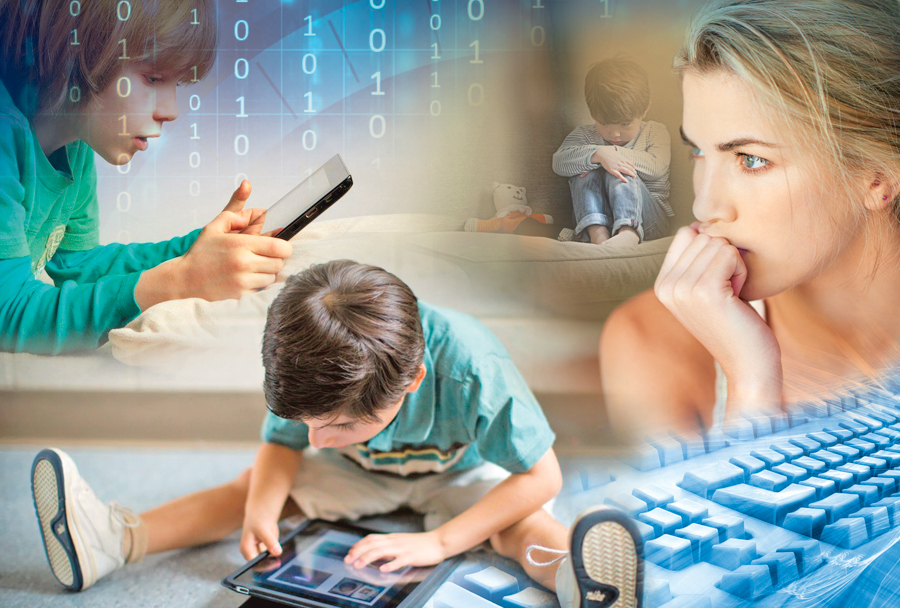 Почему ребенок приобретает игровую зависимость?
 Какое поведение родителей провоцирует формирование игровой зависимости у ребенка?
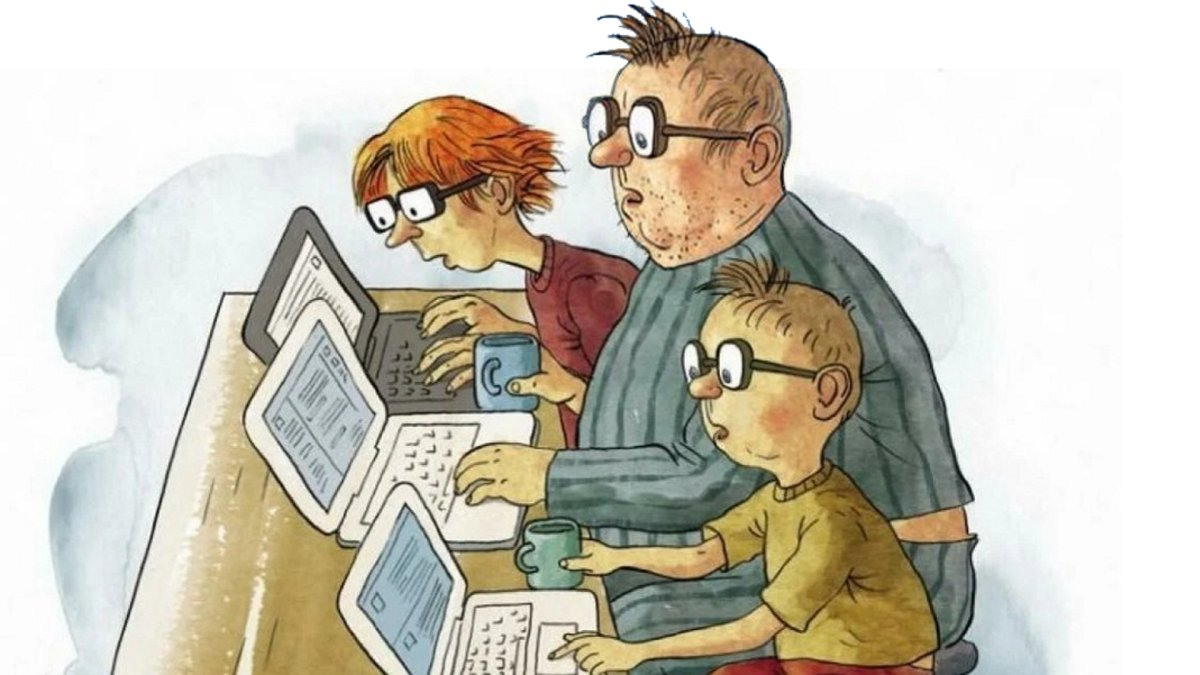 Результаты анкетирования учащихся 7-х классовШкала интернет - зависимости Чена
Интернет-зависимость не наступает мгновенно, она проходит несколько стадий.
1. Стадия легкой увлеченности.
2. Стадия увлеченности.
3. Стадия зависимости.
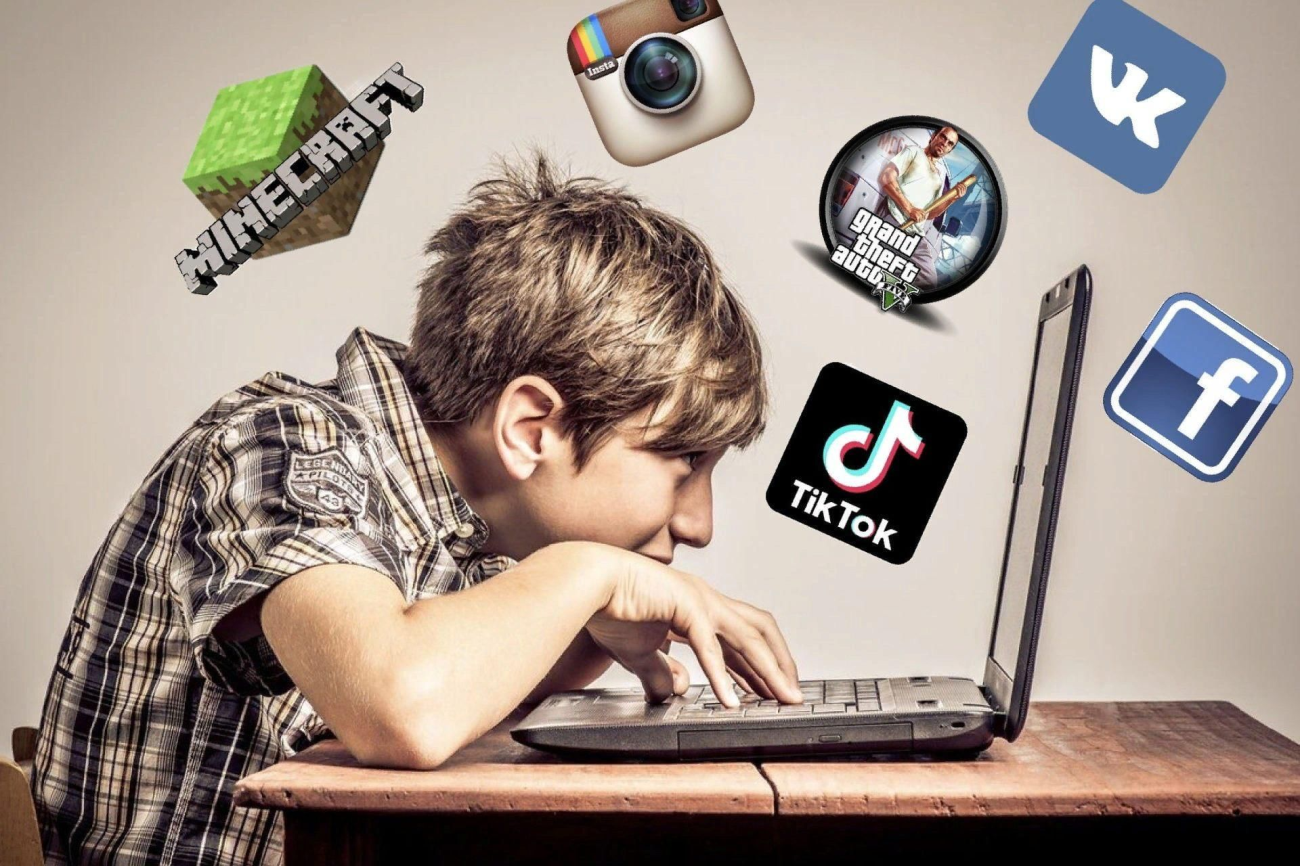 Рекомендации по профилактике Интернет-зависимости
Создайте список домашних правил посещения Интернет при участии
подростков и требуйте безусловного его выполнения.
 Компьютер с подключением к Интернету должен находиться в общей комнате;
Положительный личный пример. 
Количество времени, которое семья проводит вместе, должно быть увеличено.
Дети в интернетепроект mts.by
Простые уроки и правила полезного и безопасного Интернета для детей и взрослых
https://www.mts.by/other/safety/
Родительский университет
Государственное учреждение образования
«Средняя школа №2 г. Ляховичи»
Педагог-психолог Е.М. Лобанова